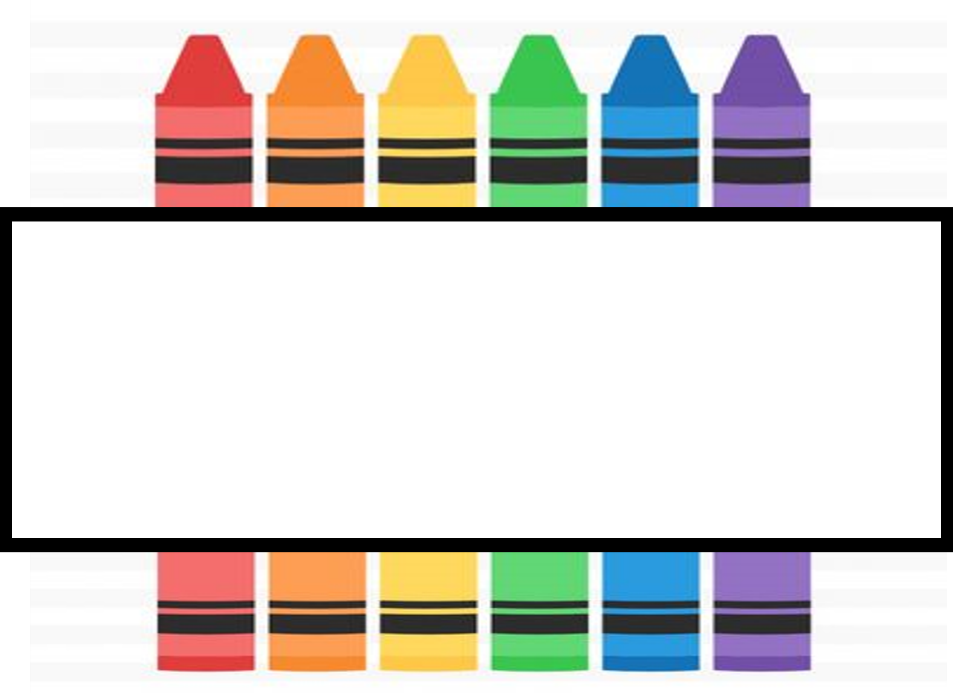 ESCUELA NORMAL DE EDUCACIÓN PREESCOLAR DEL 
ESTADO DE COAHUILA DE ZARAGOZA
Licenciatura en Educación Preescolar.


Maestra de práctica: Sonia Yvonne Garza Flores
Nombre: Alba Sofía Morales Moreno Grado: 4° Sección: A Número de Lista: 9
Institución: Jardín de niños “Juan de Dios Peza”  Comunidad: Los llanos, Arteaga 
Clave: 05KJN0013P
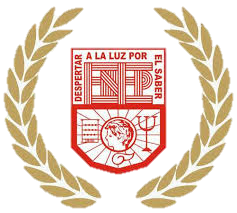 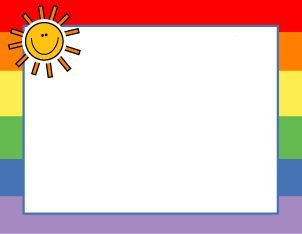 NARRATIVA DIGITAL

https://drive.google.com/drive/folders/1d-vBQbC-xy1cpmXSfBwr6C4EbSIHRL8_?usp=sharing